Summerville FFA
For students interested in agriculture career fields, hanging out and making new friends, having fun at the fair!!

In order to be in the club you have to be in an  Ag Class!
Current FFA Ag Classes
Intro to Ag -Ag I 
Ag II
Ag Biology
Intro to Vet Science
Ag Leadership 
Ag Mechanics
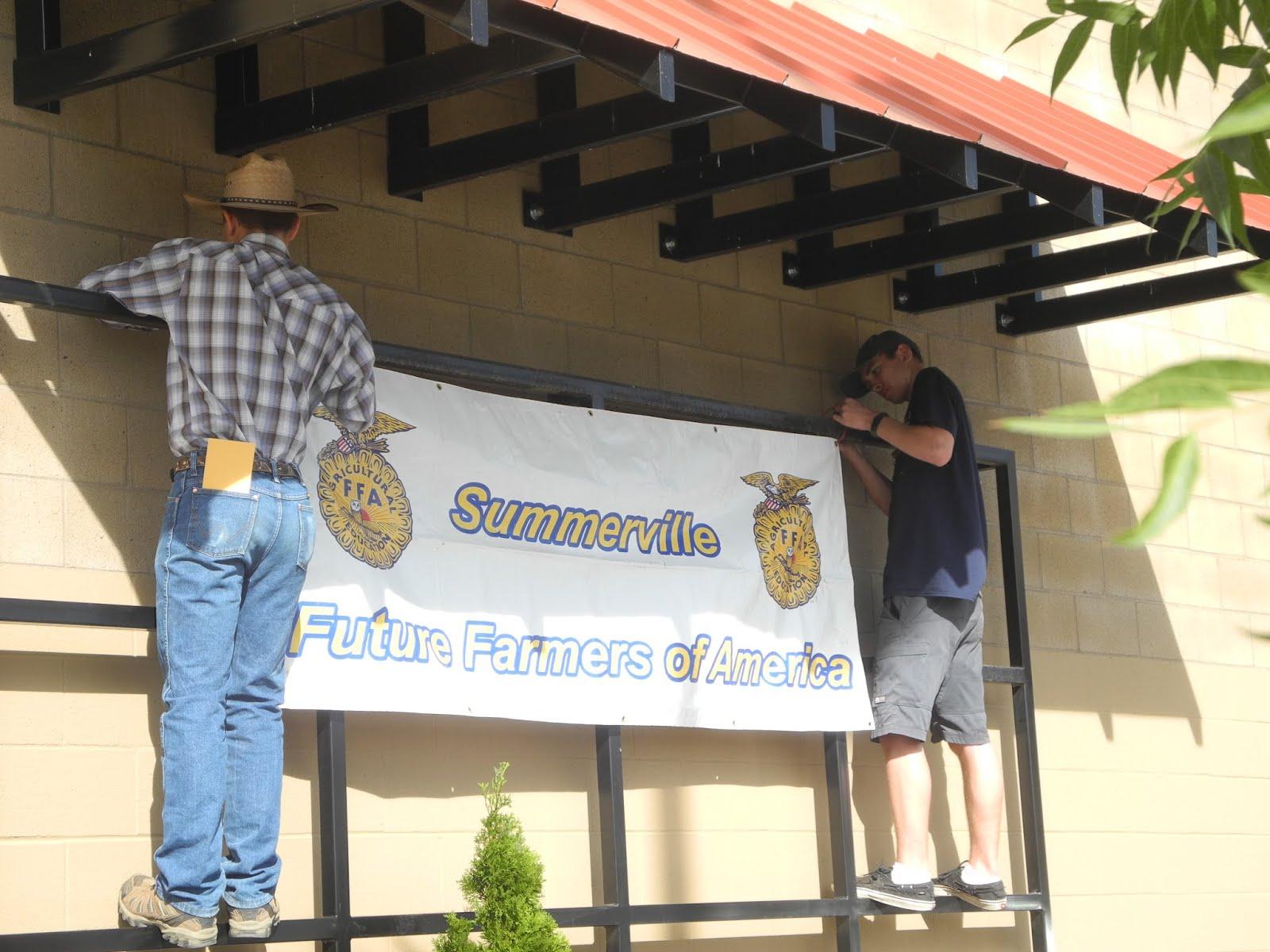 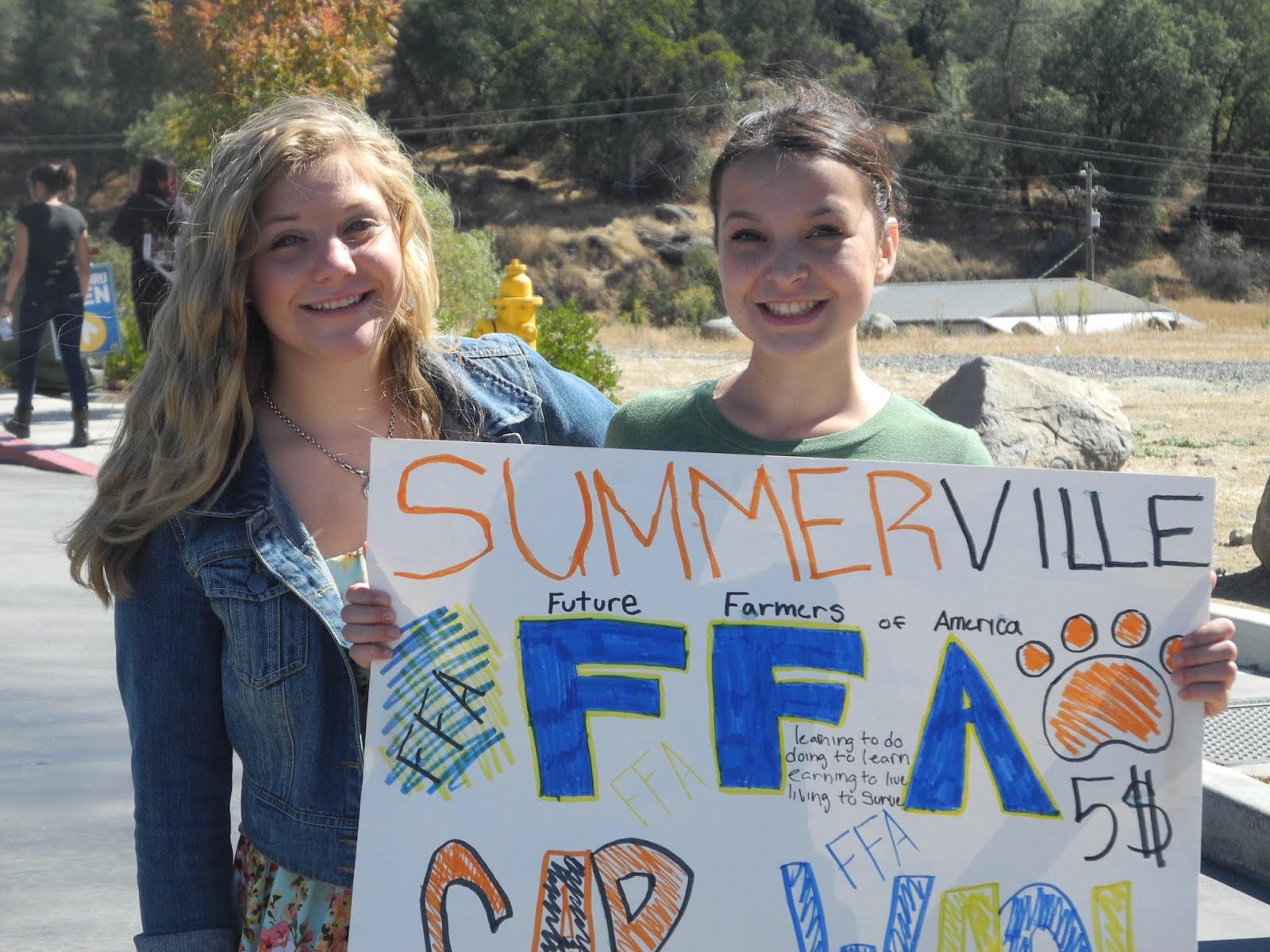 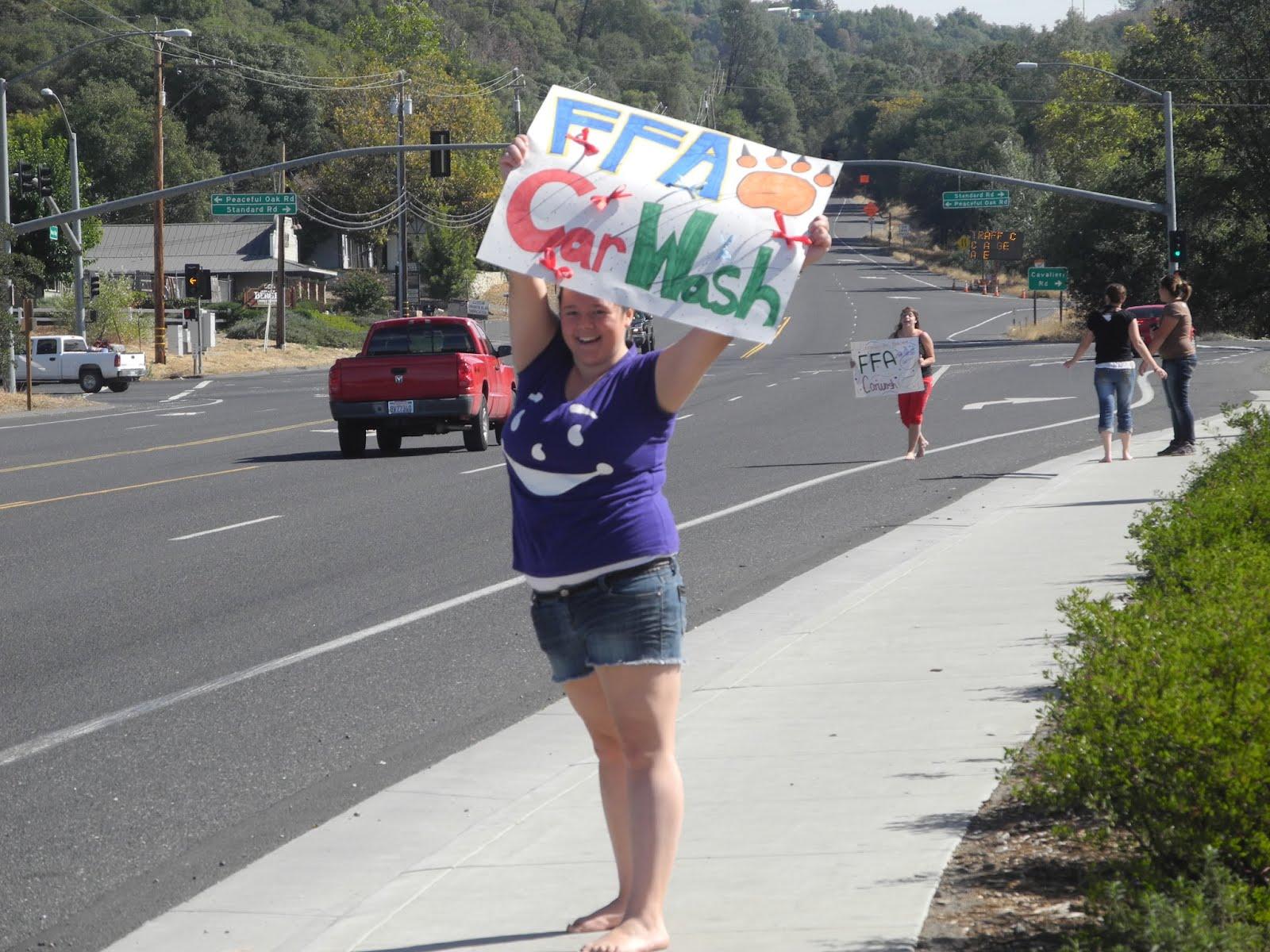 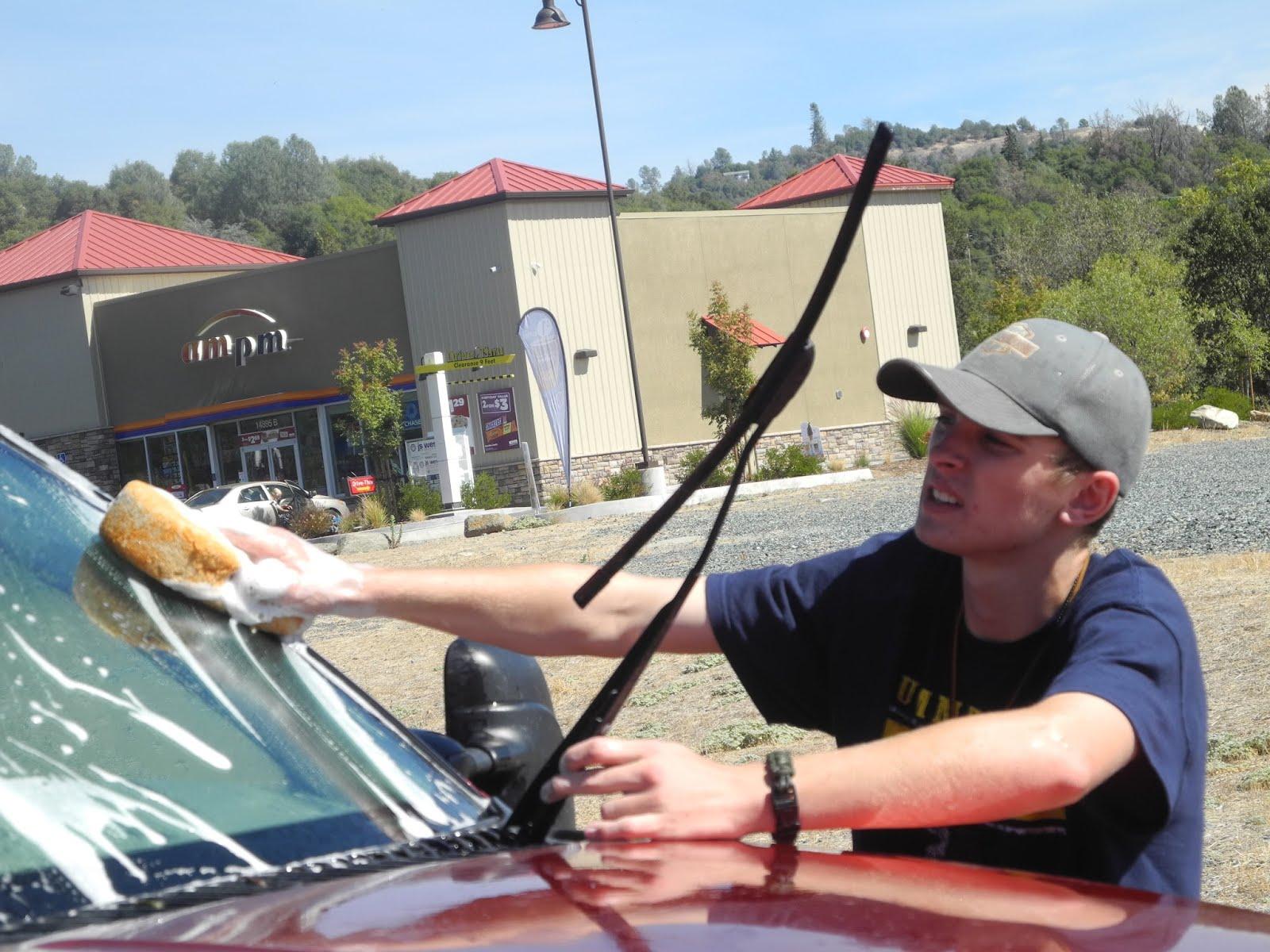 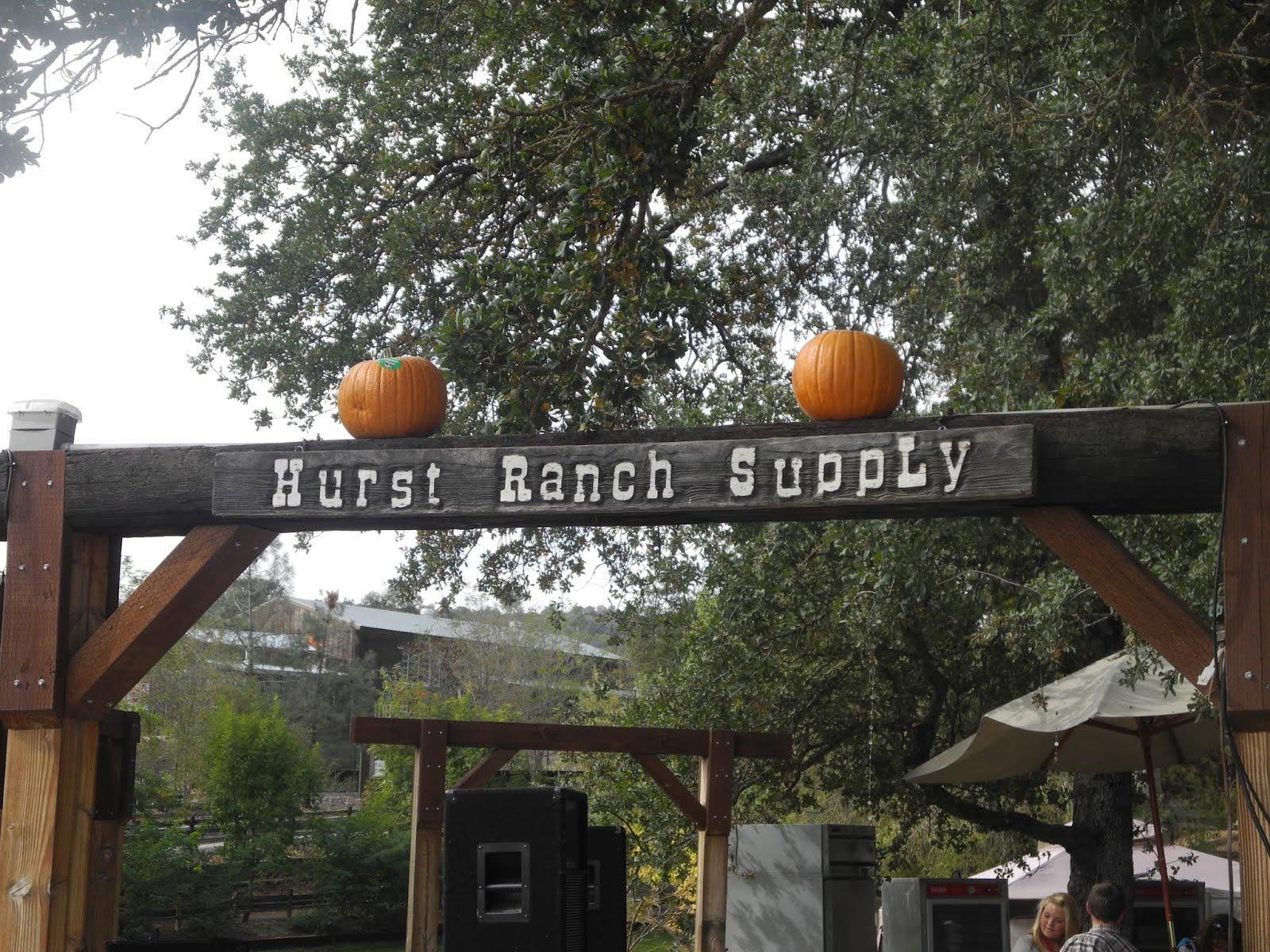 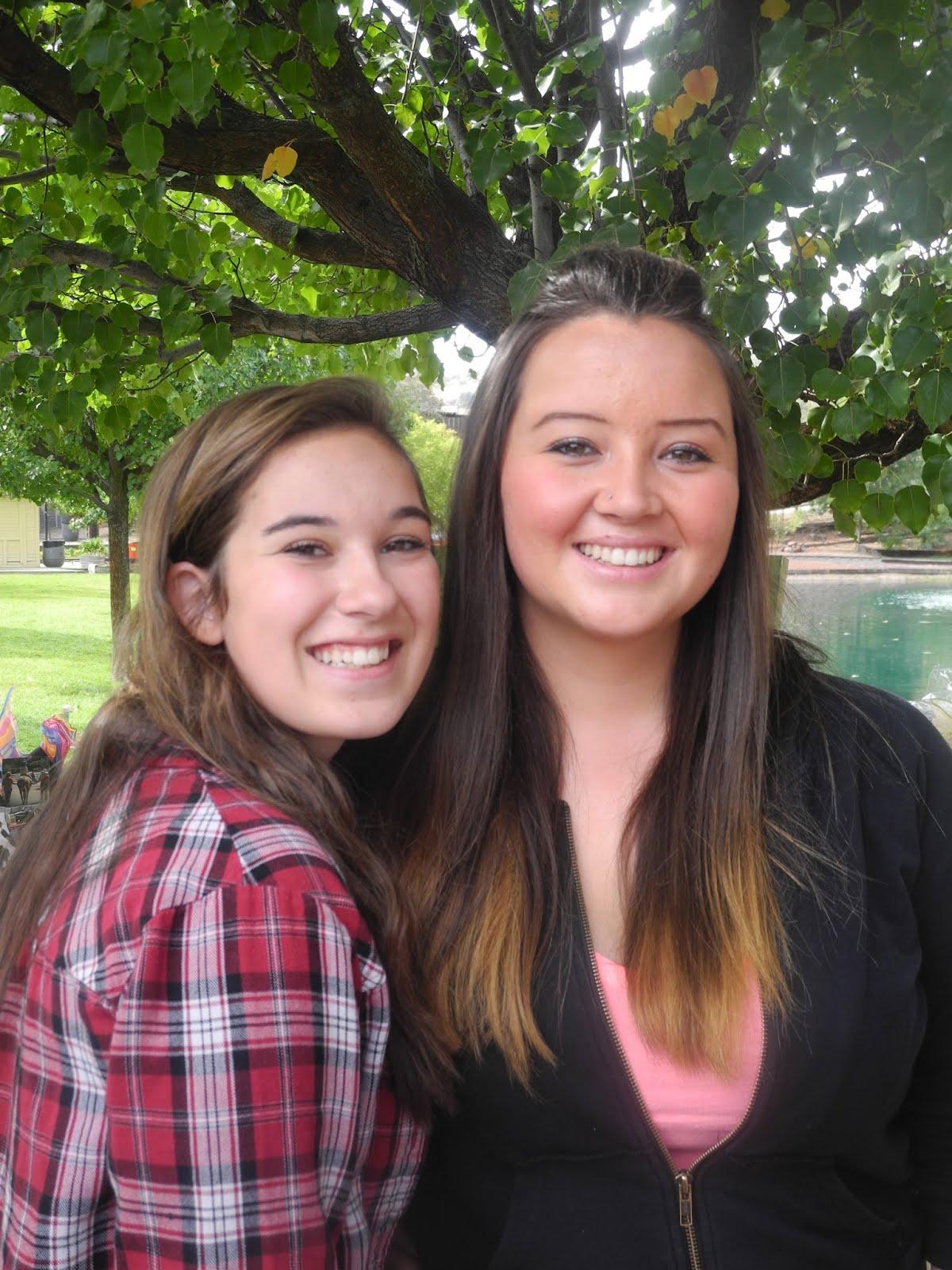 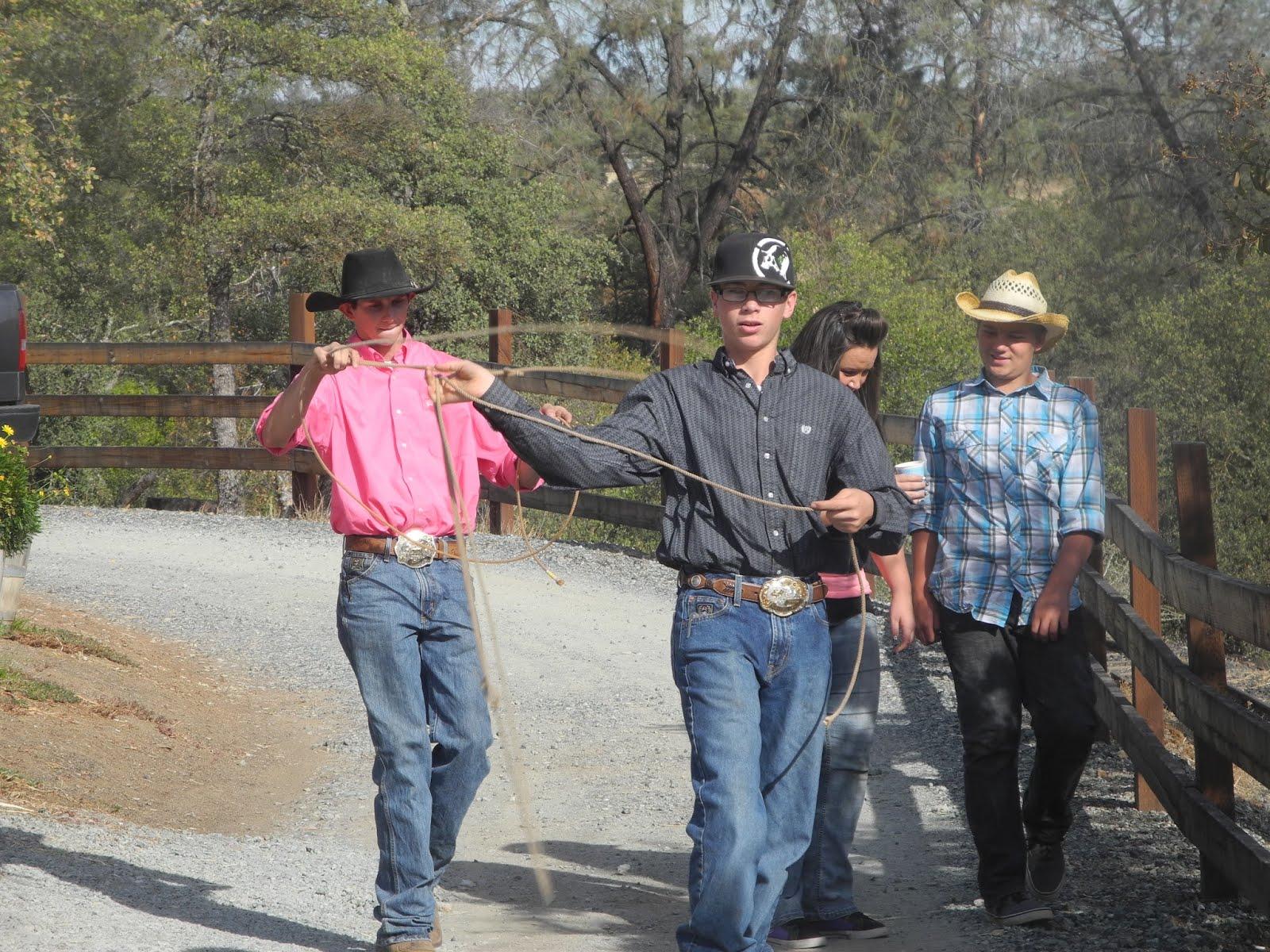 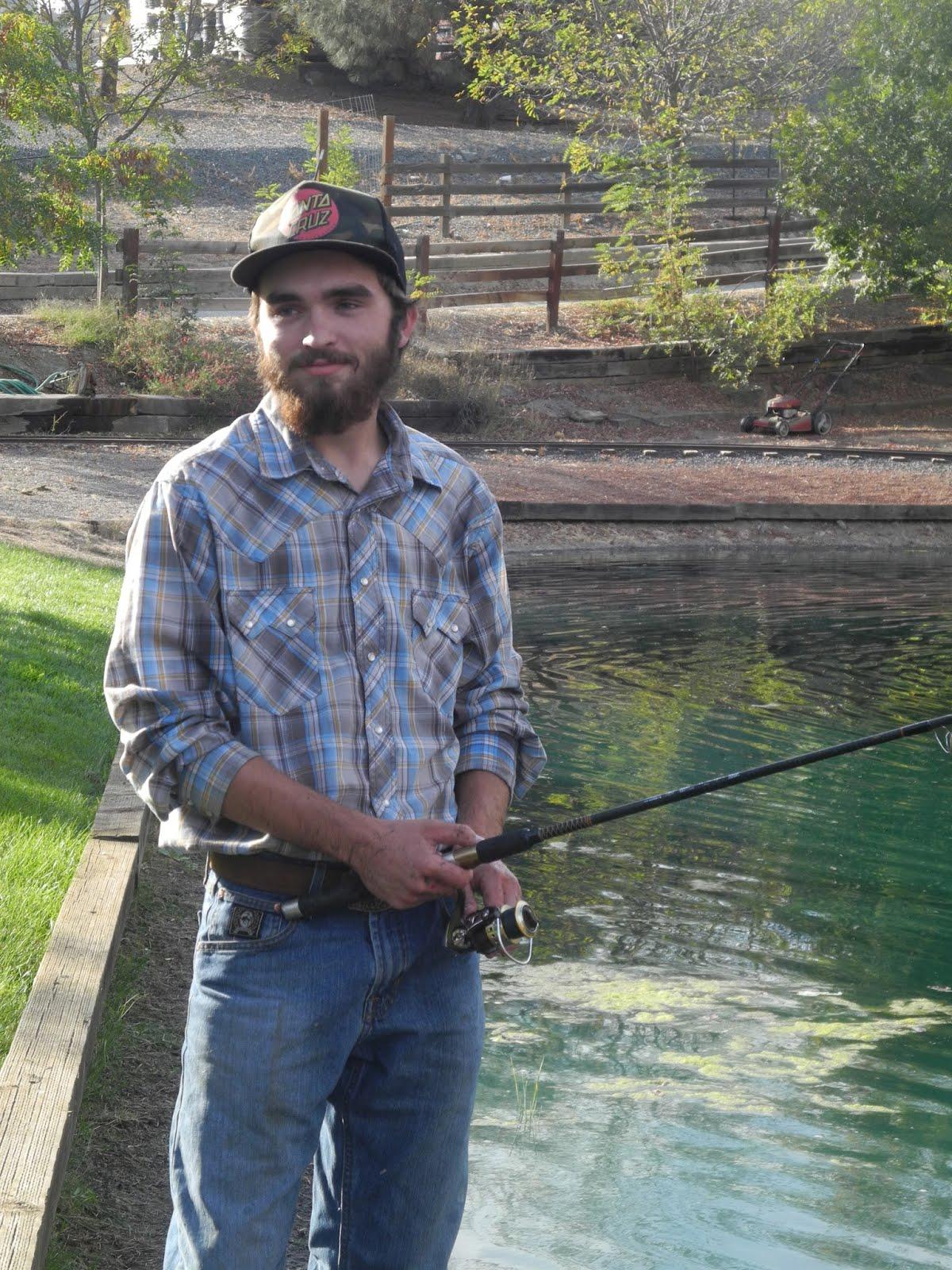 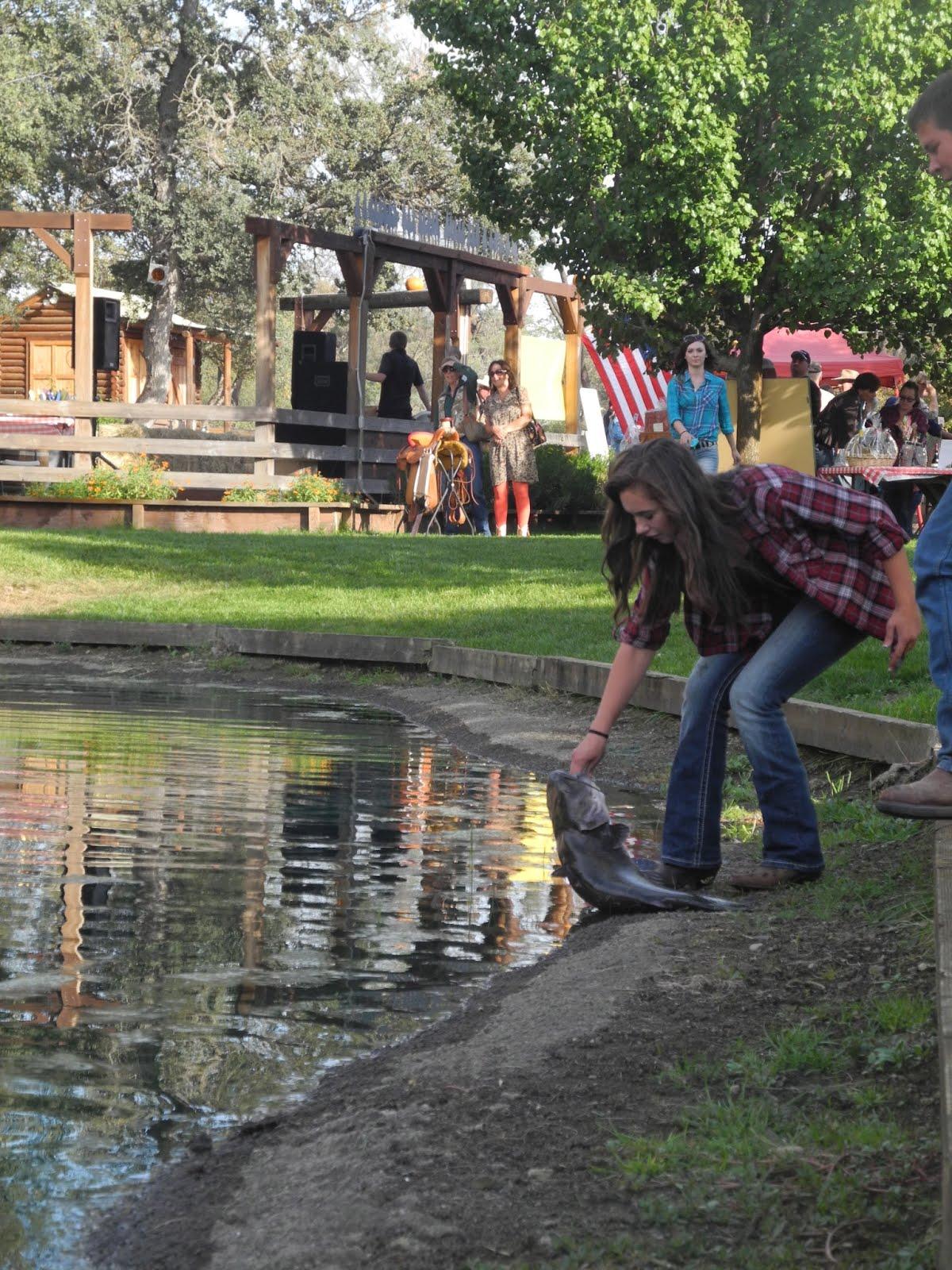 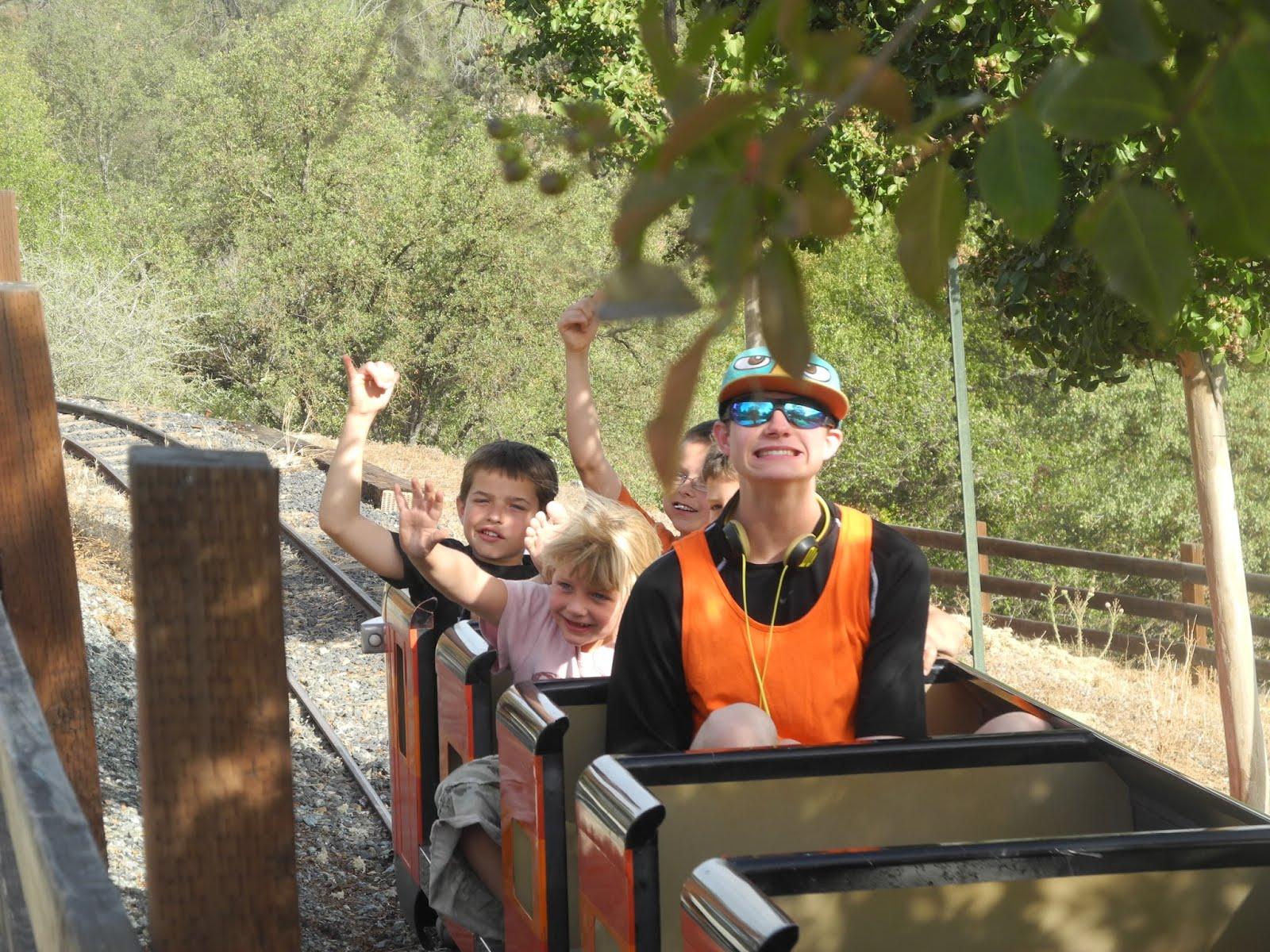 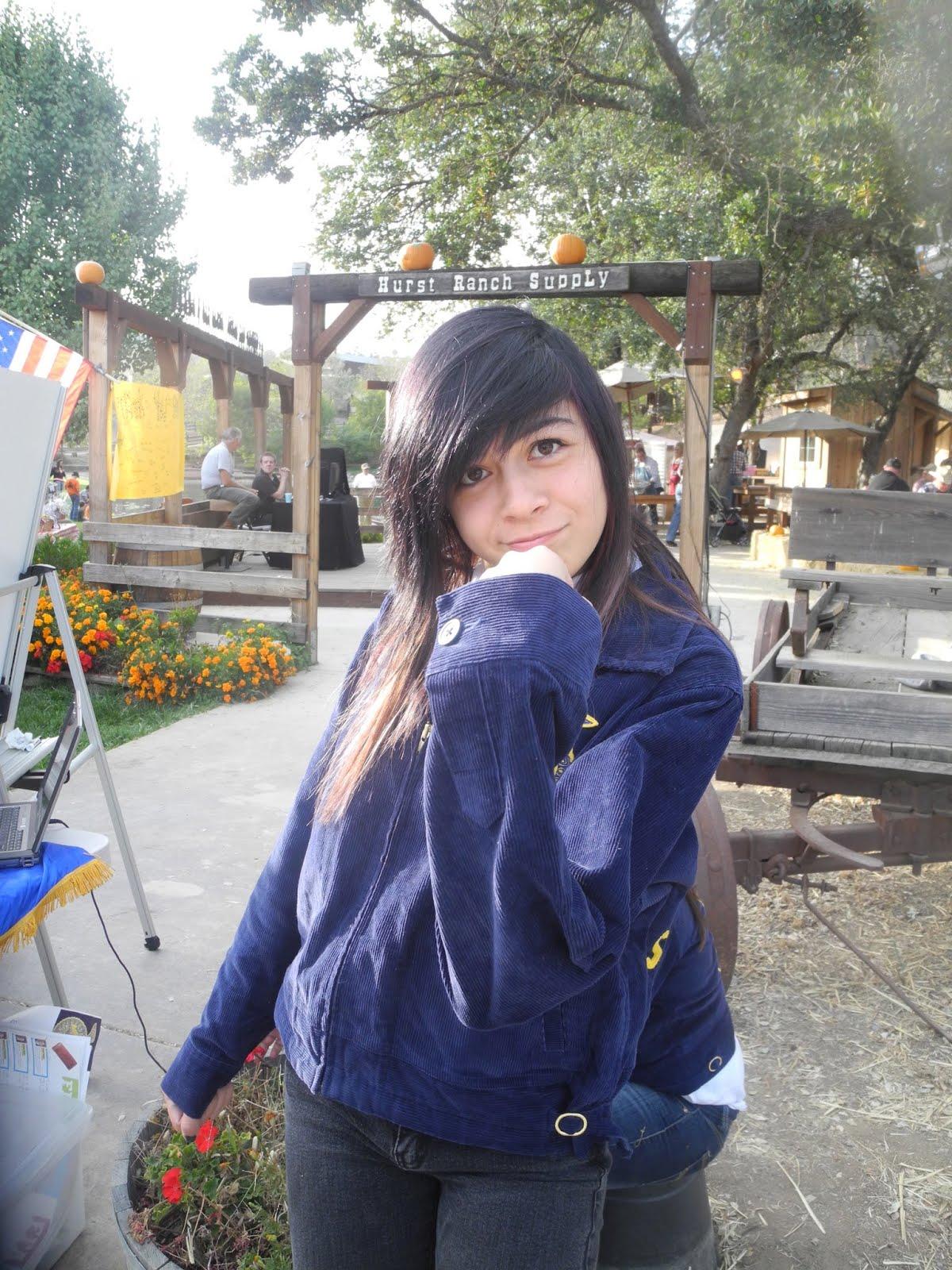 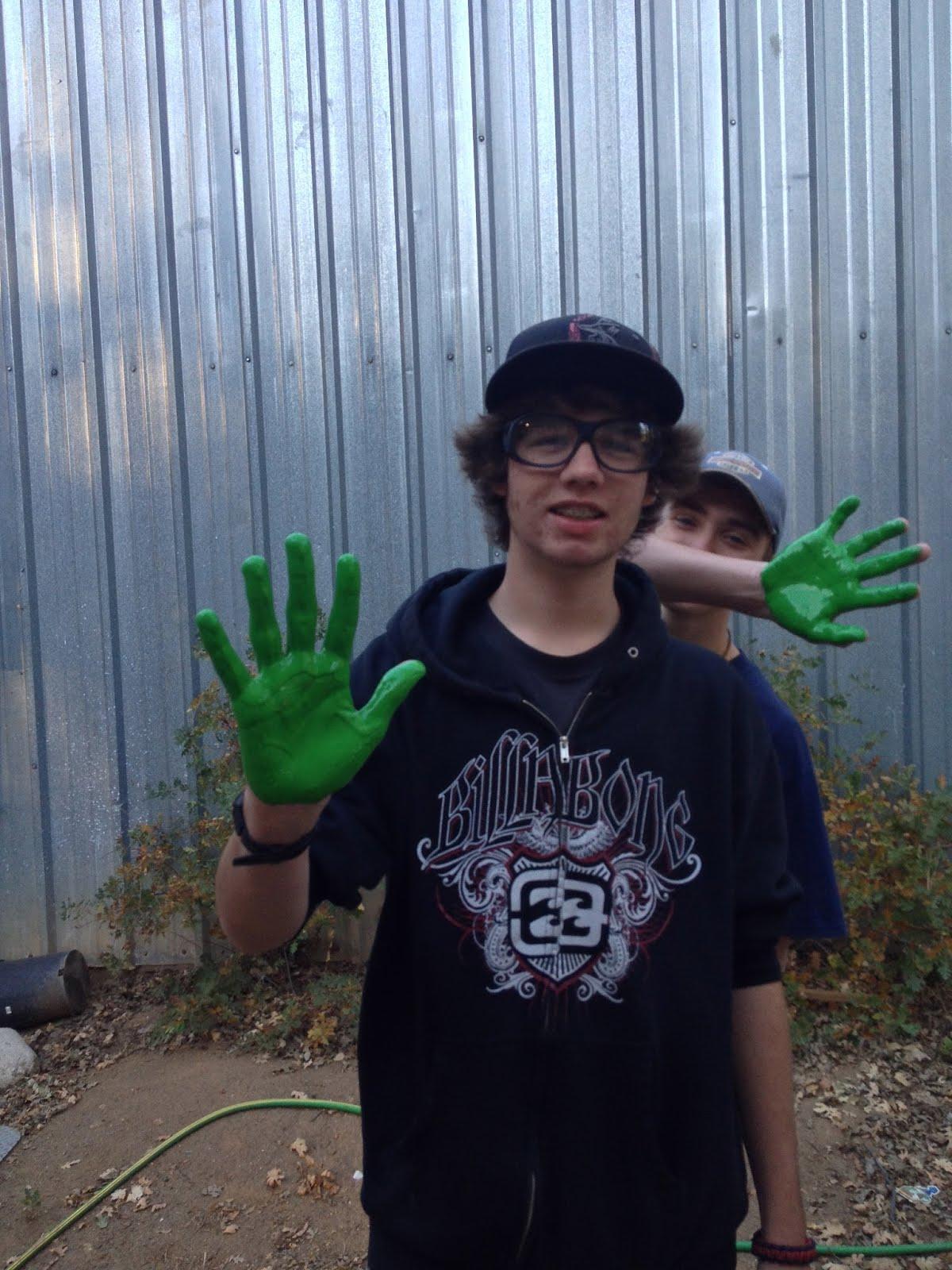 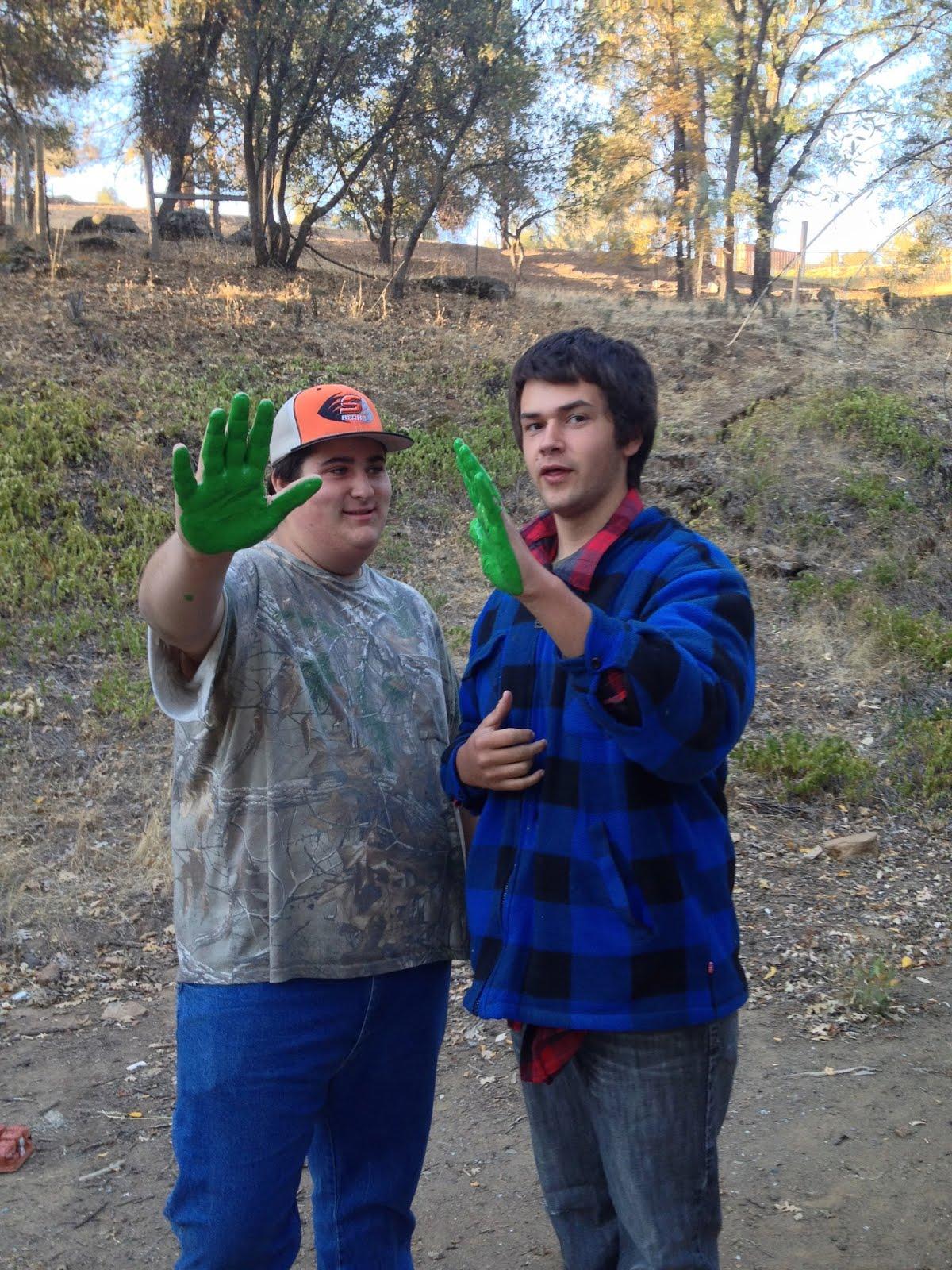 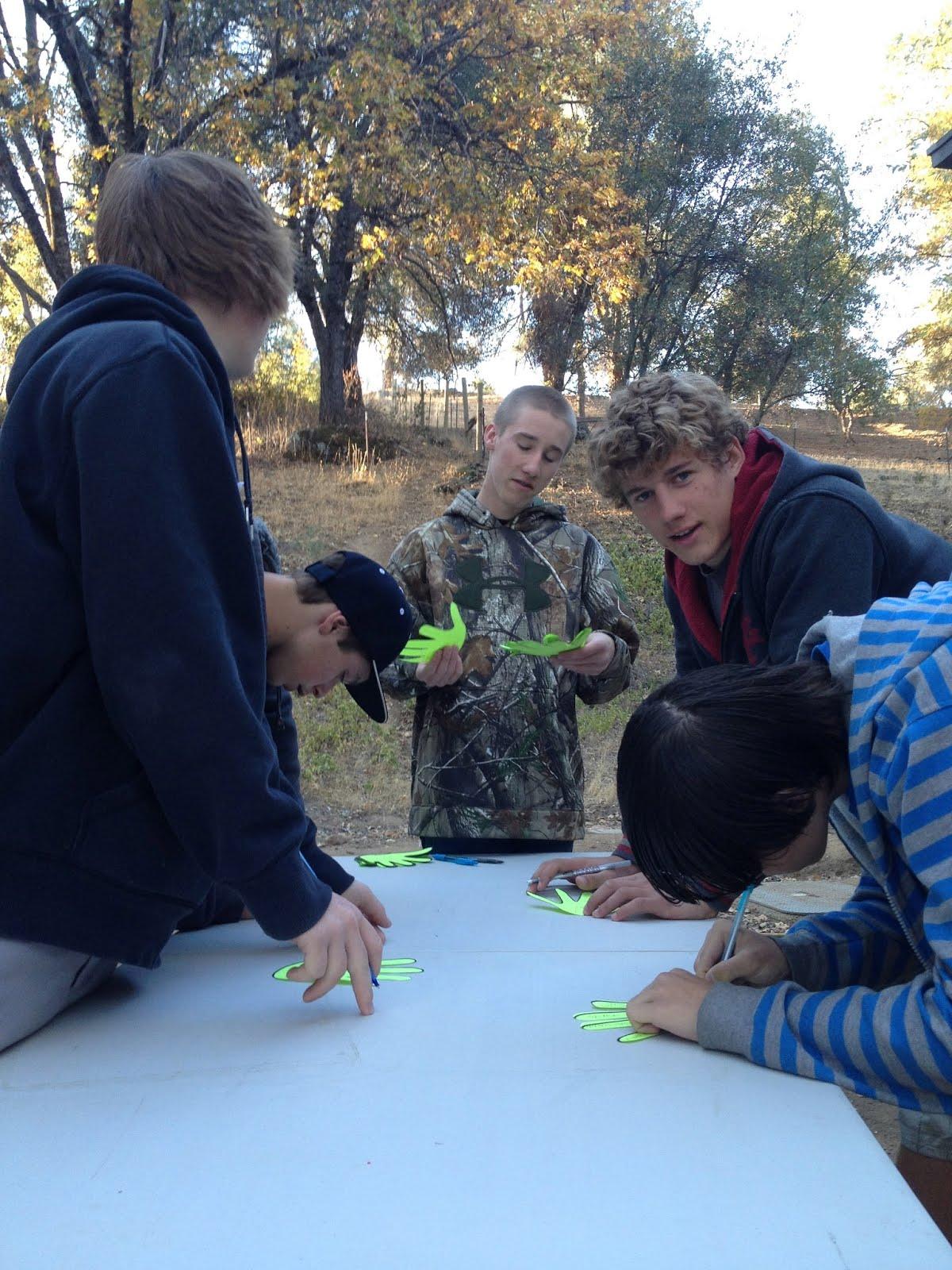 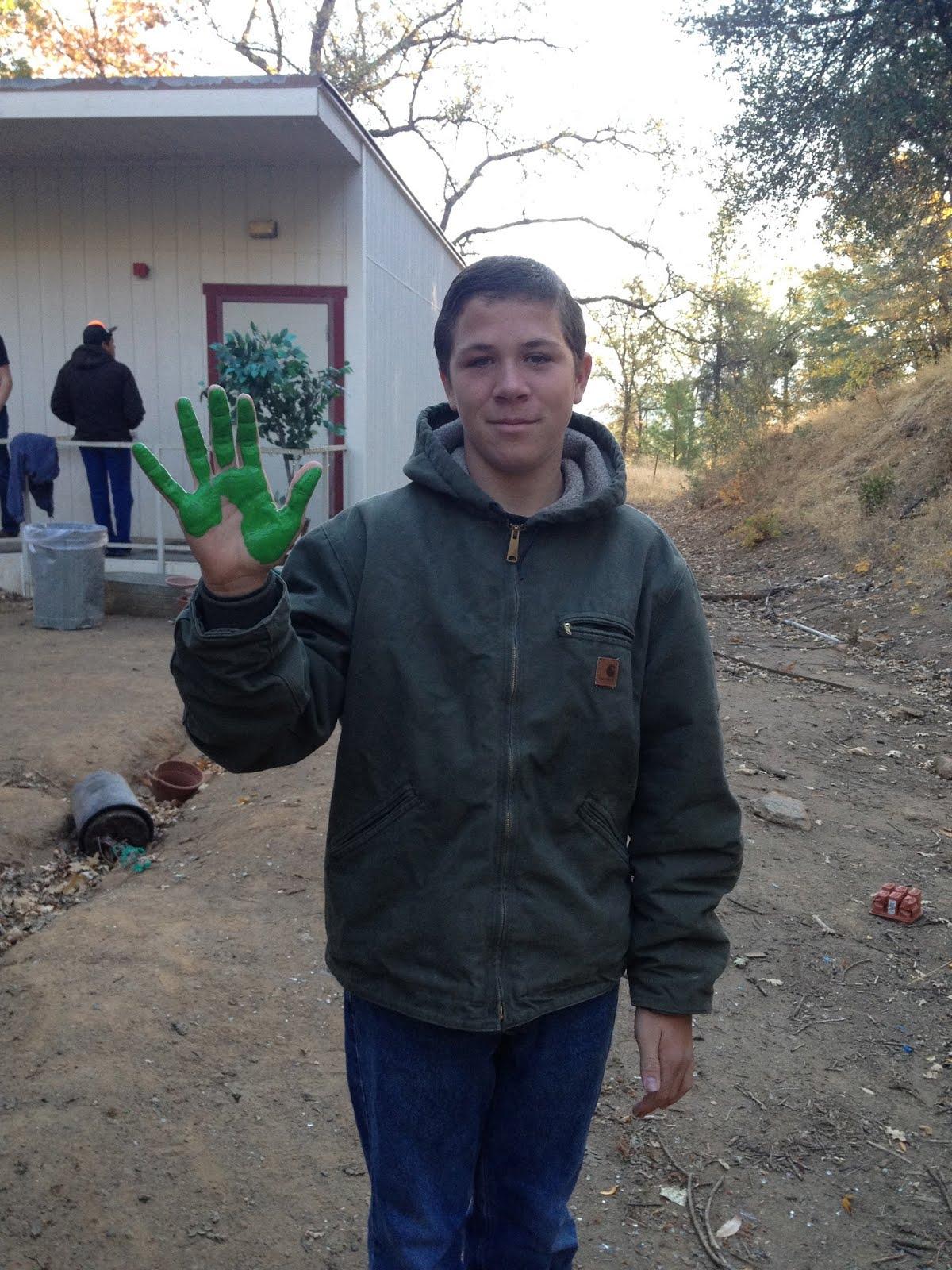 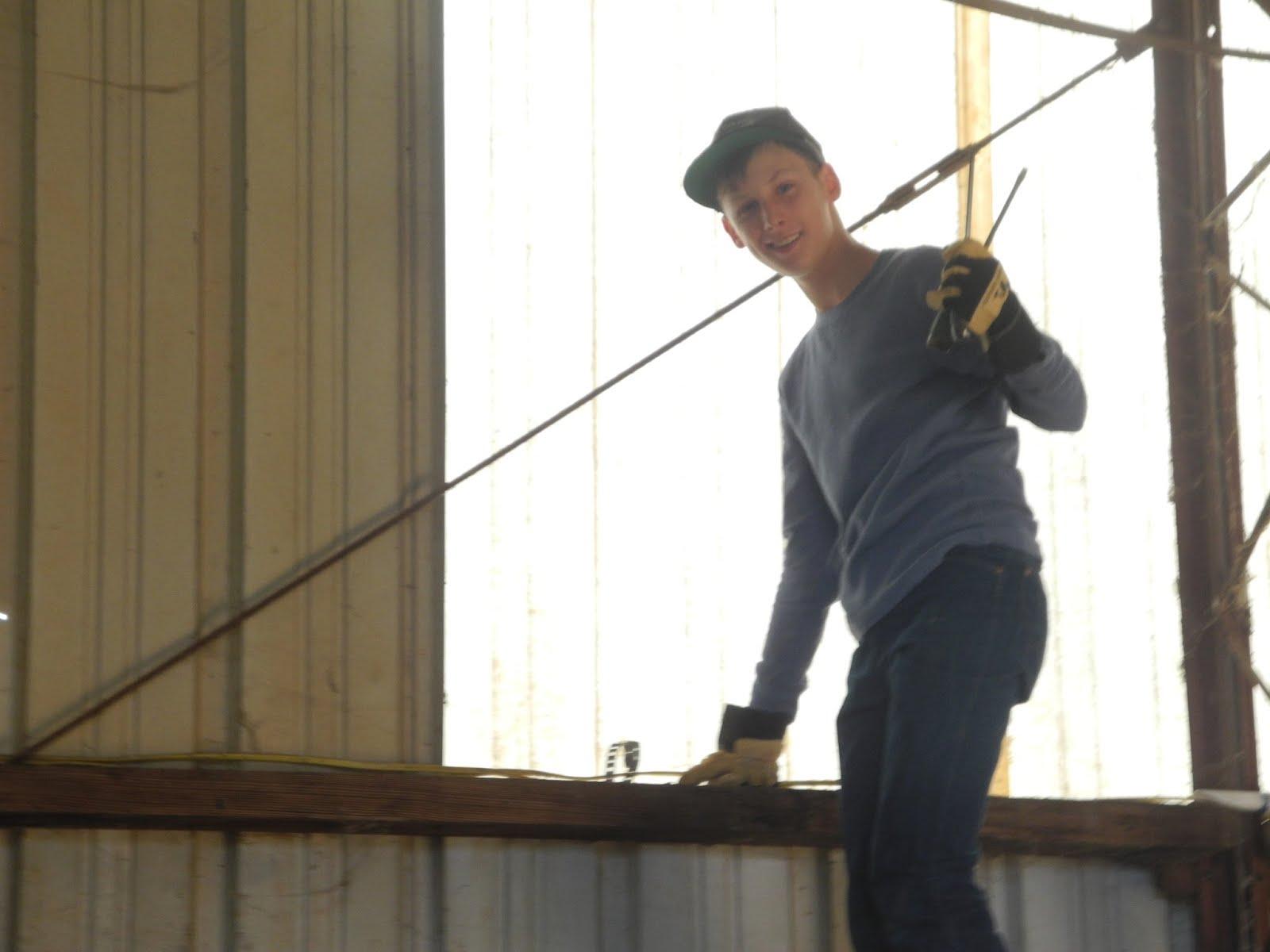 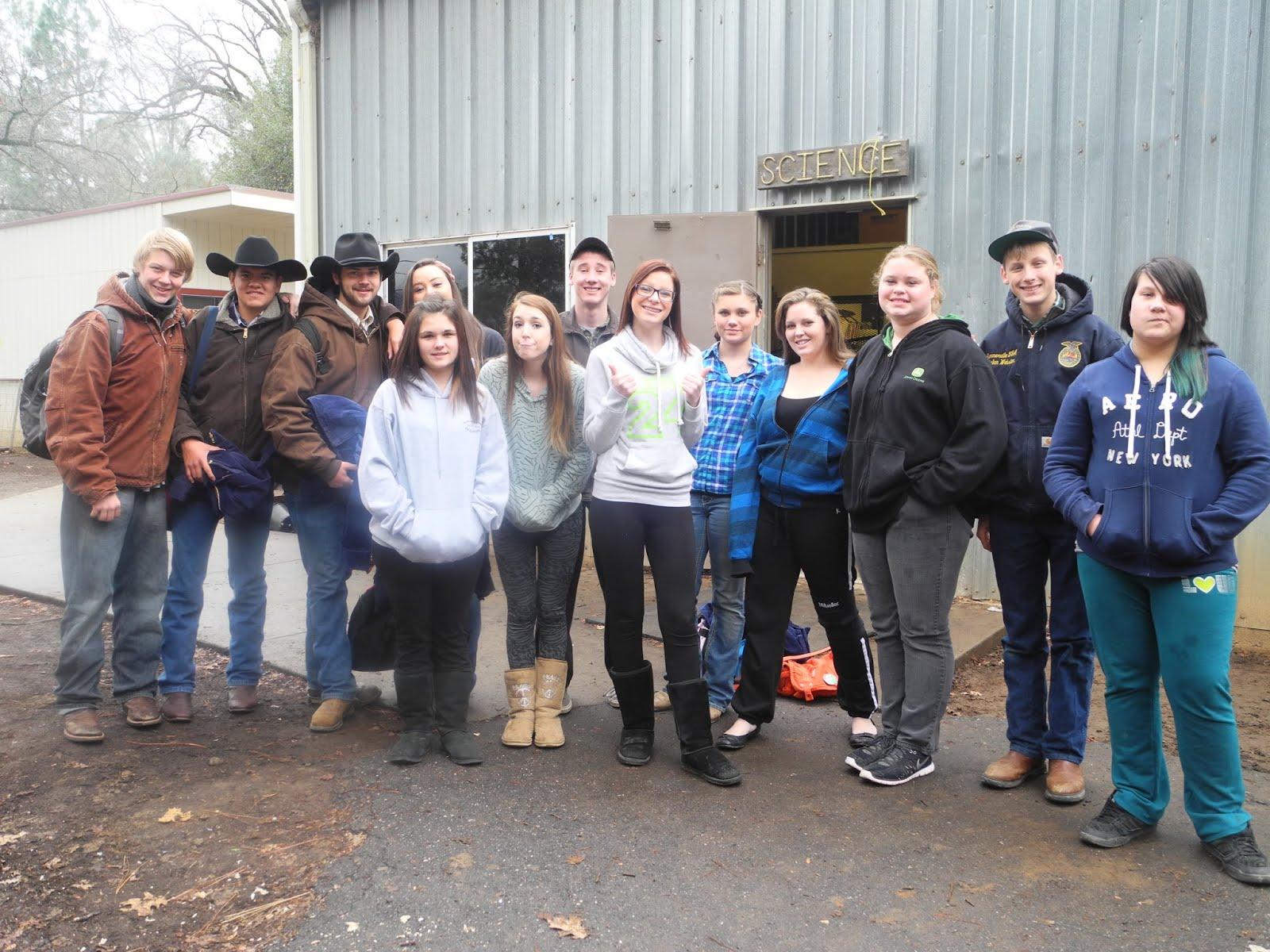 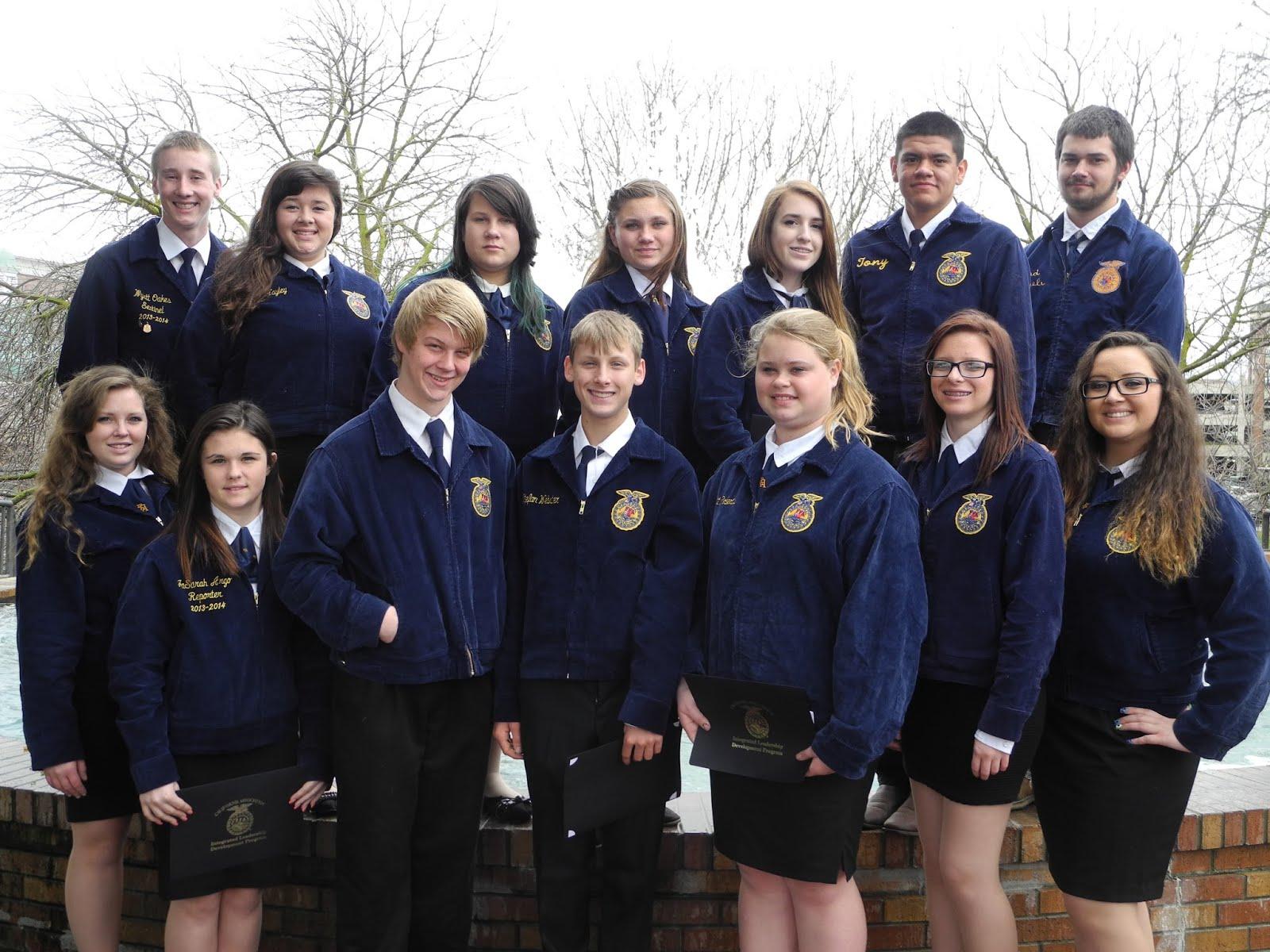 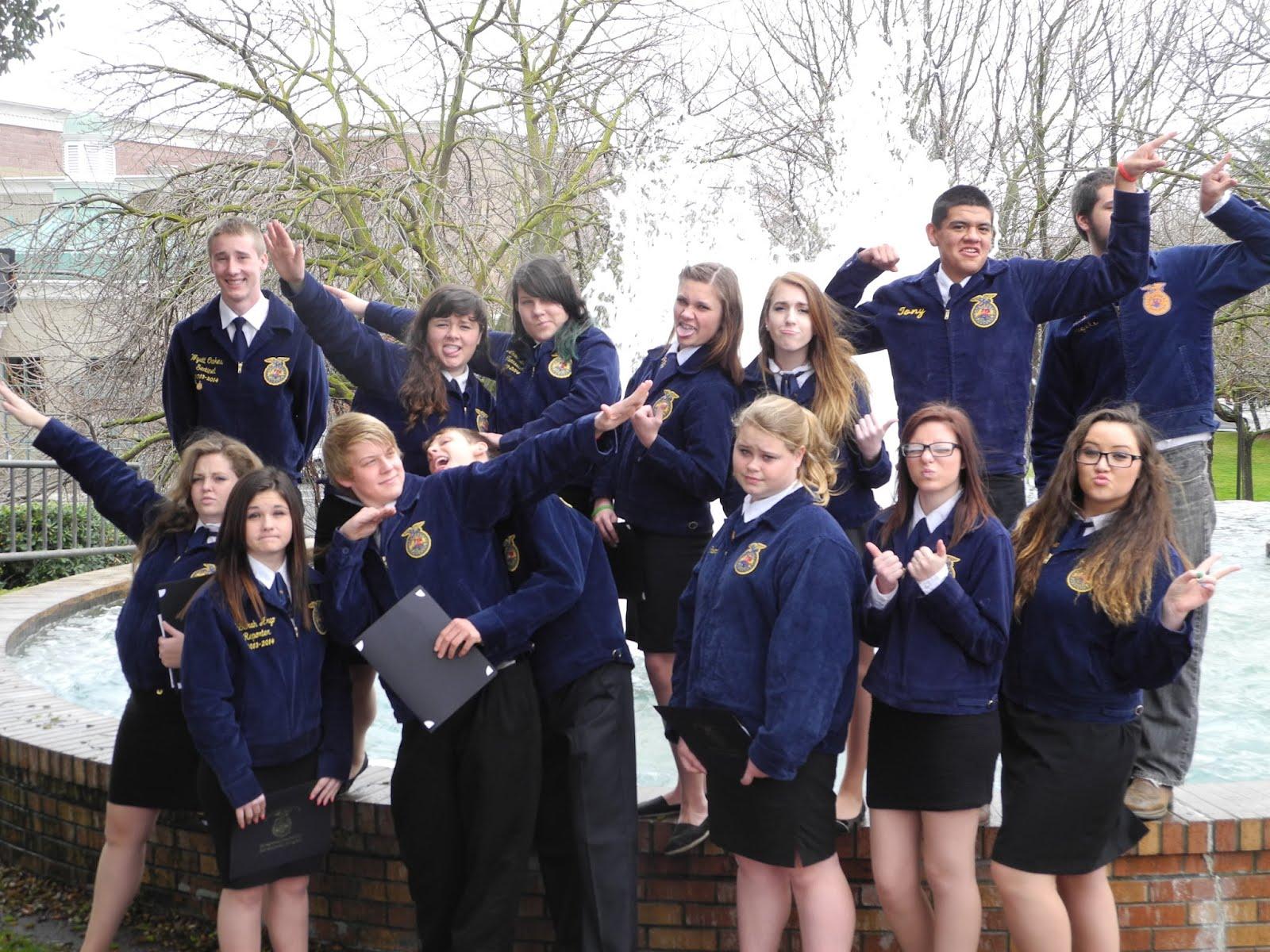 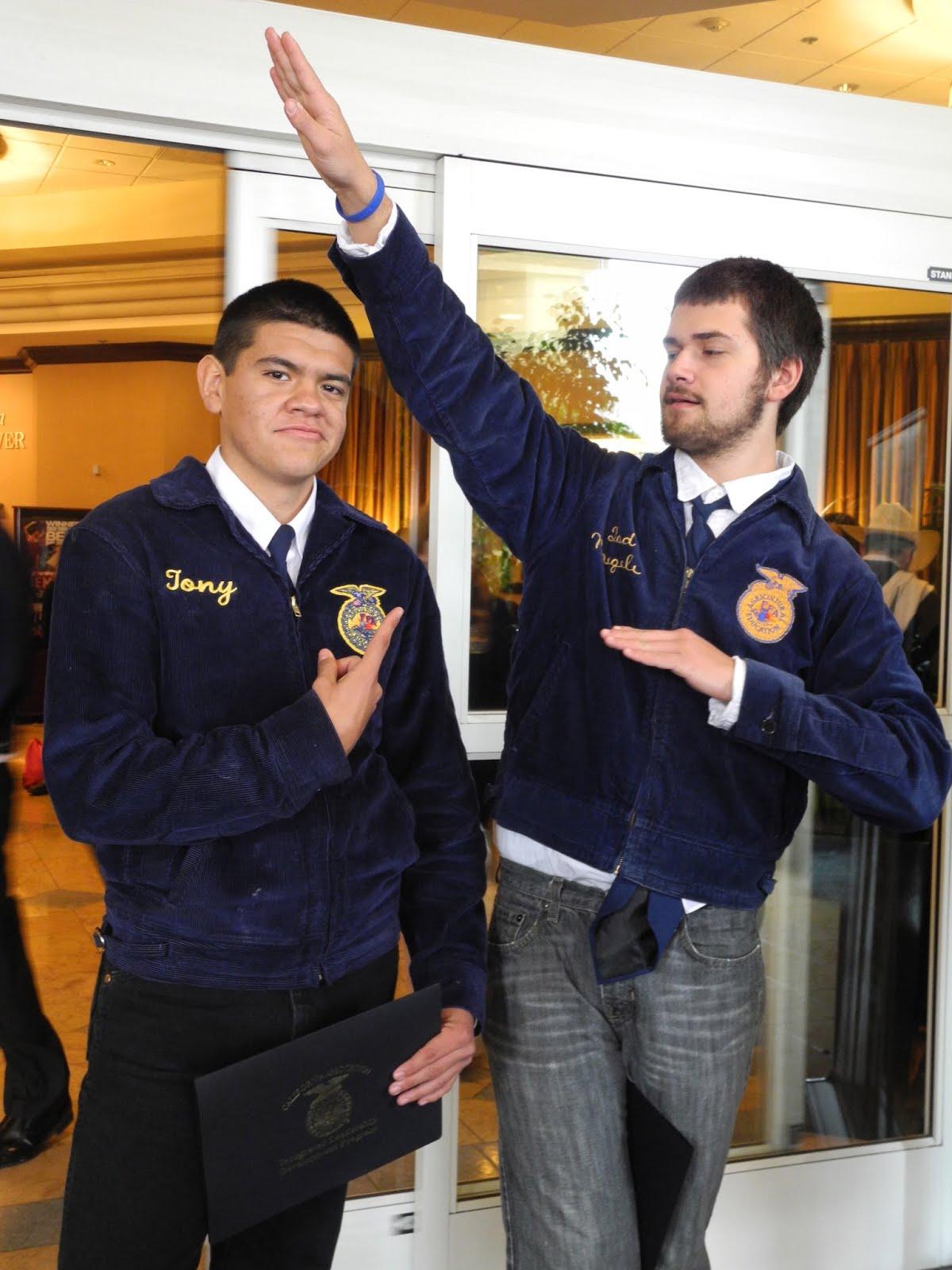 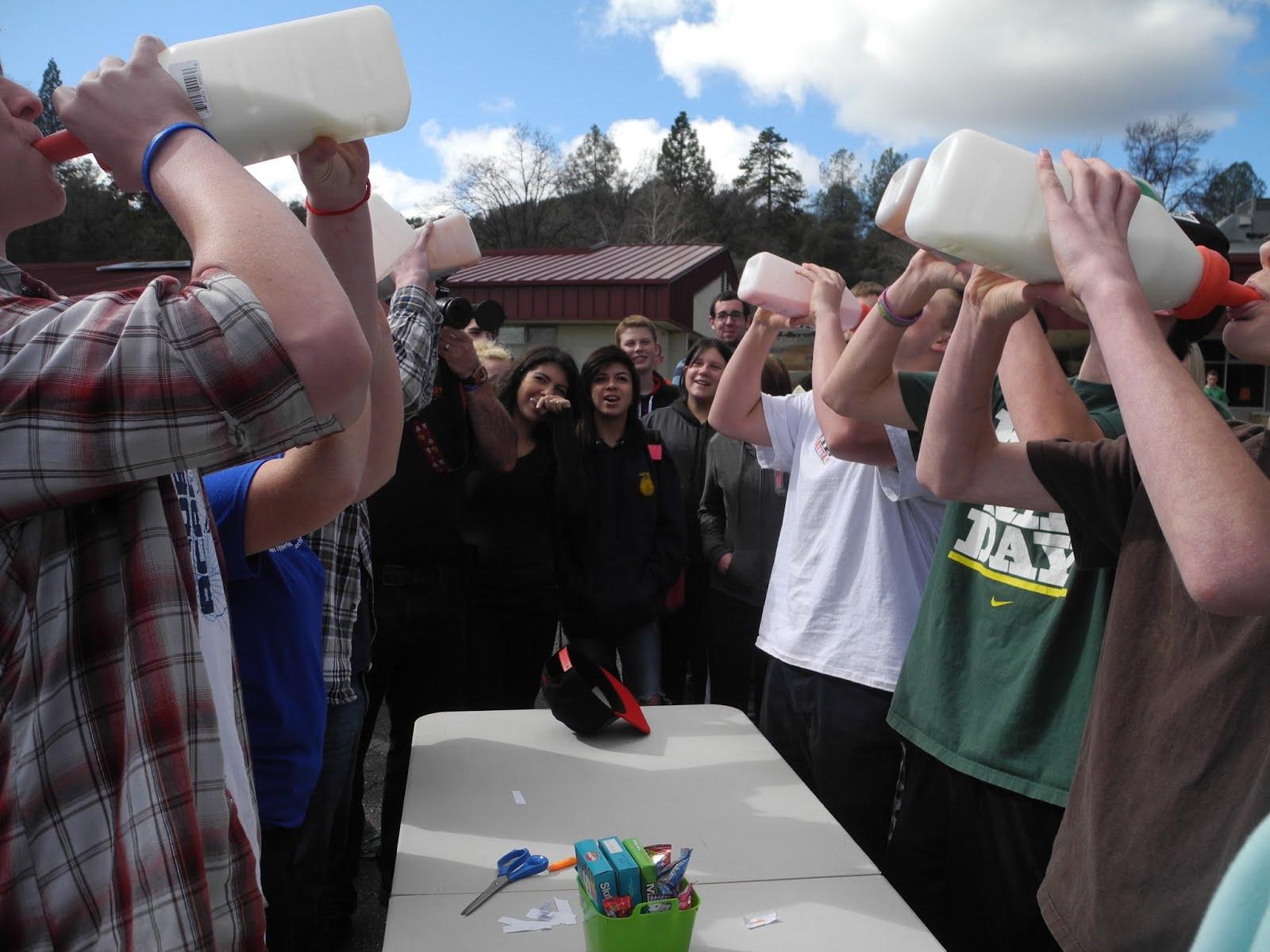 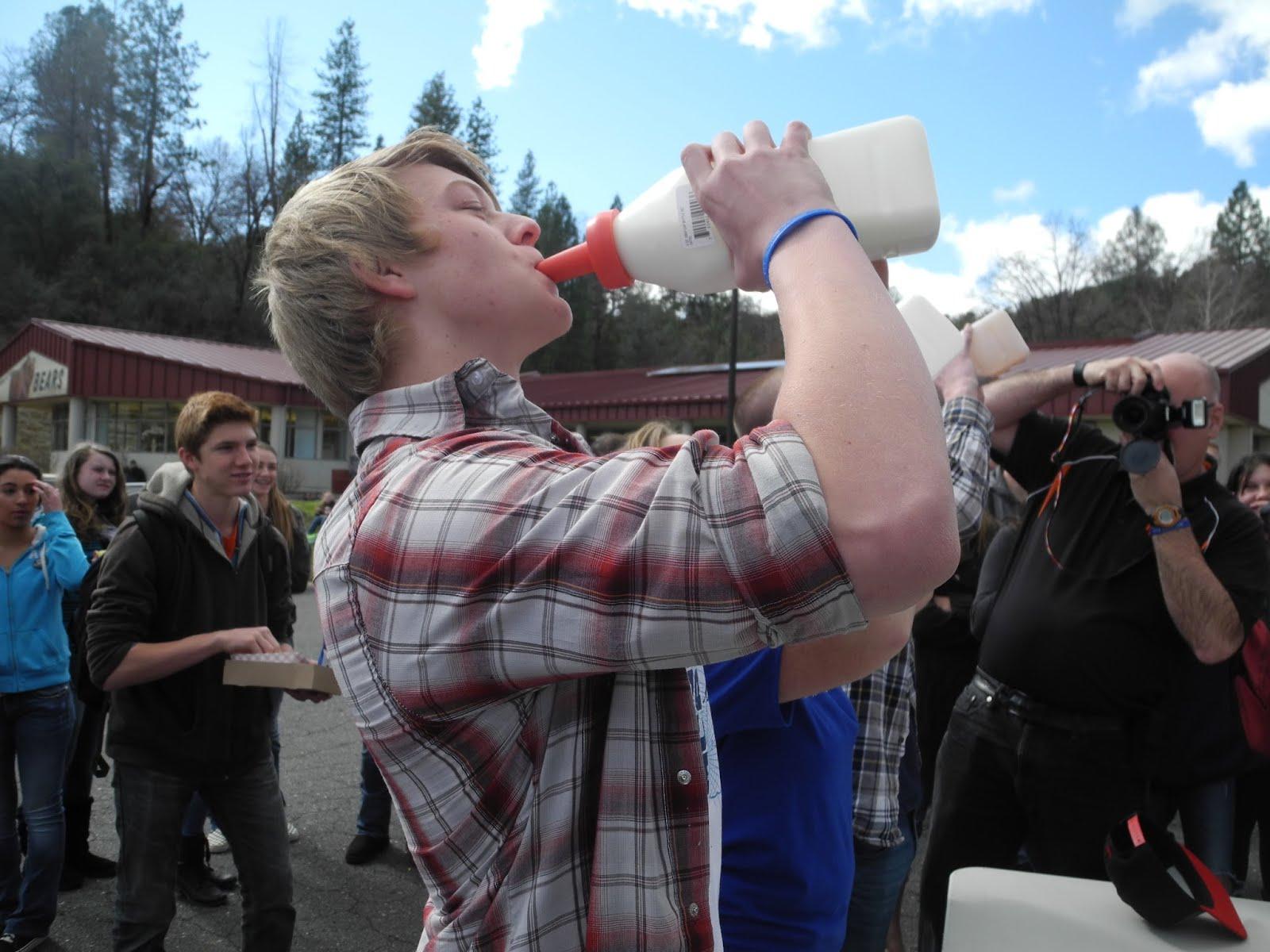 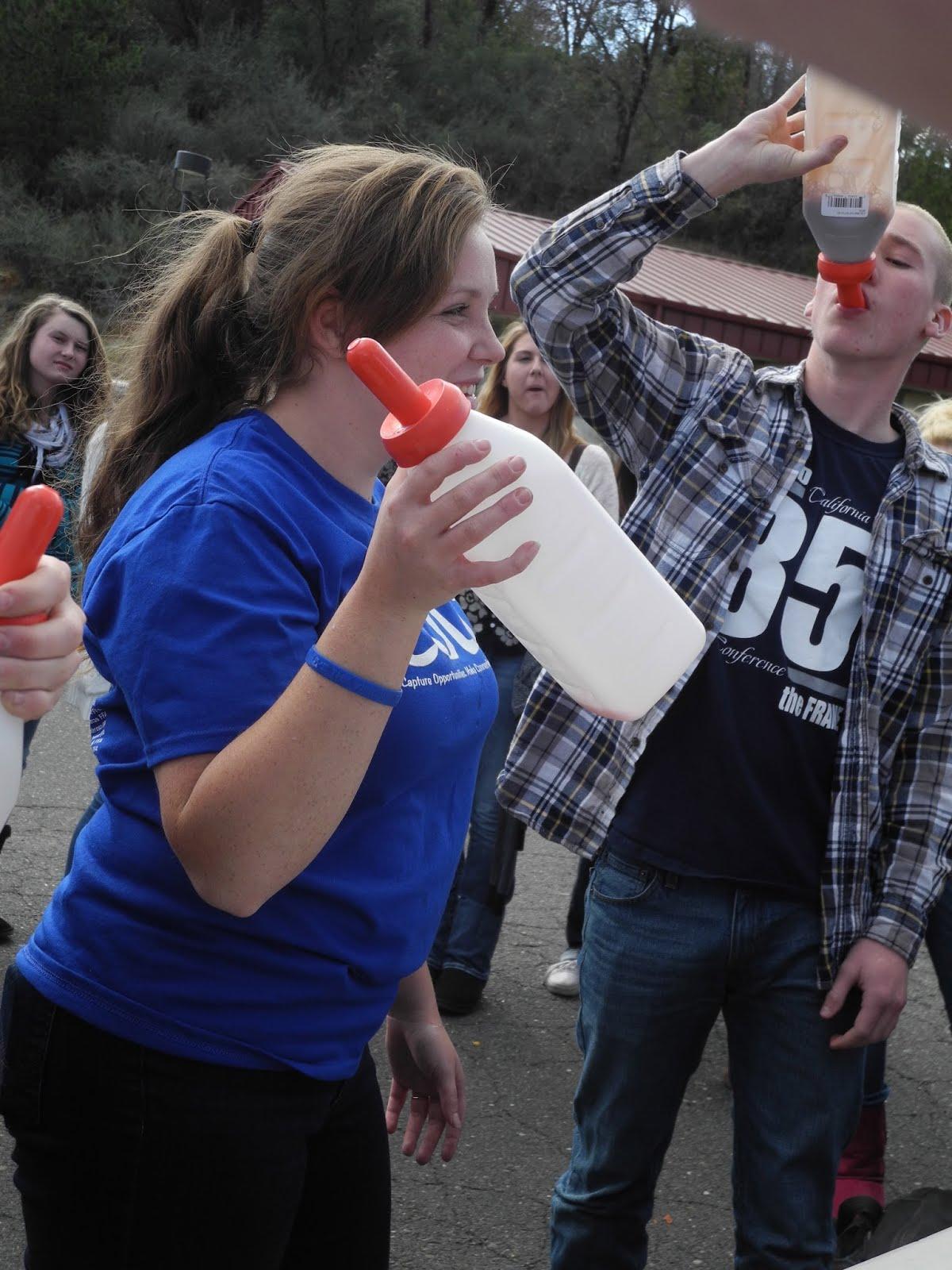 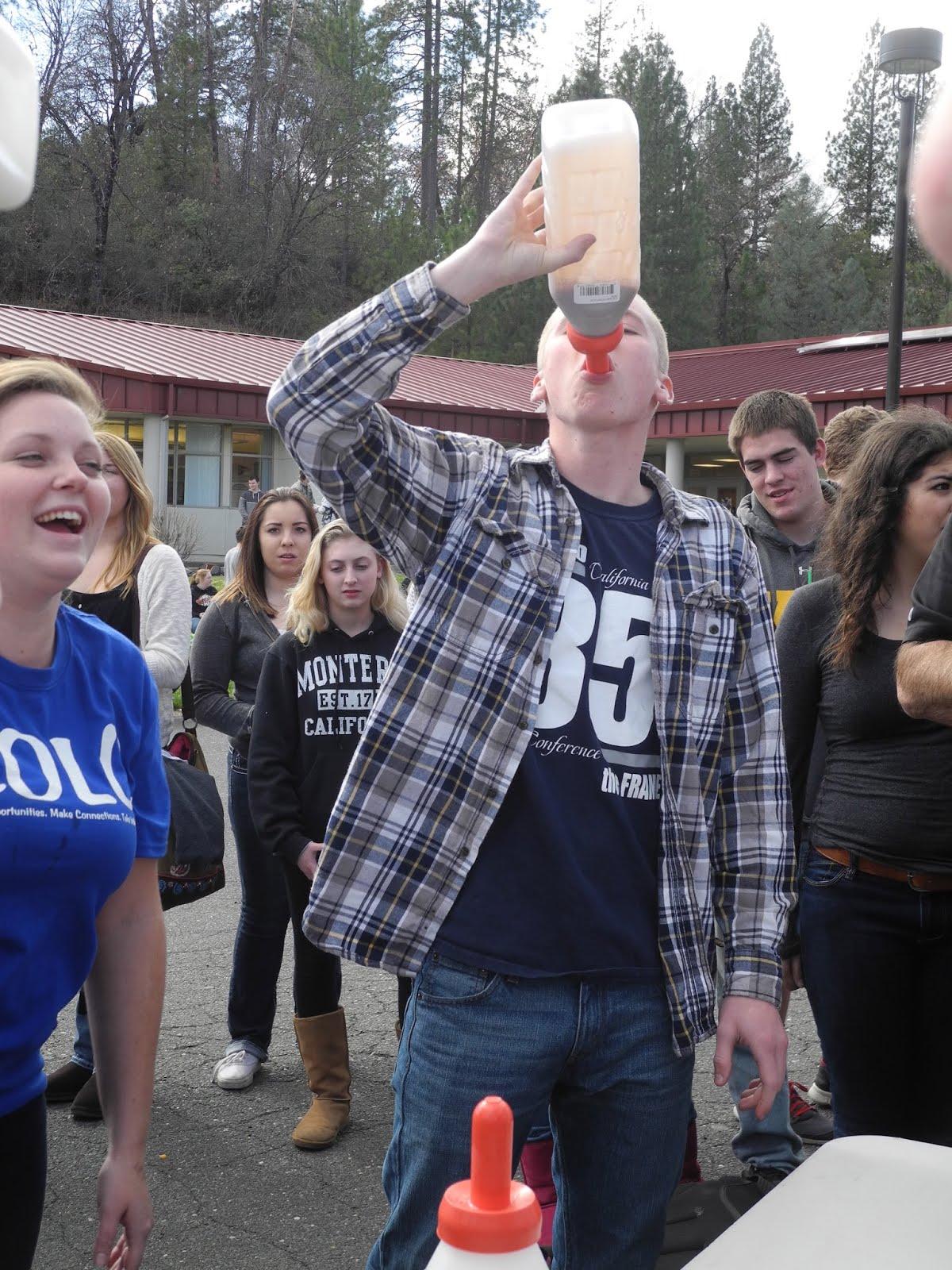 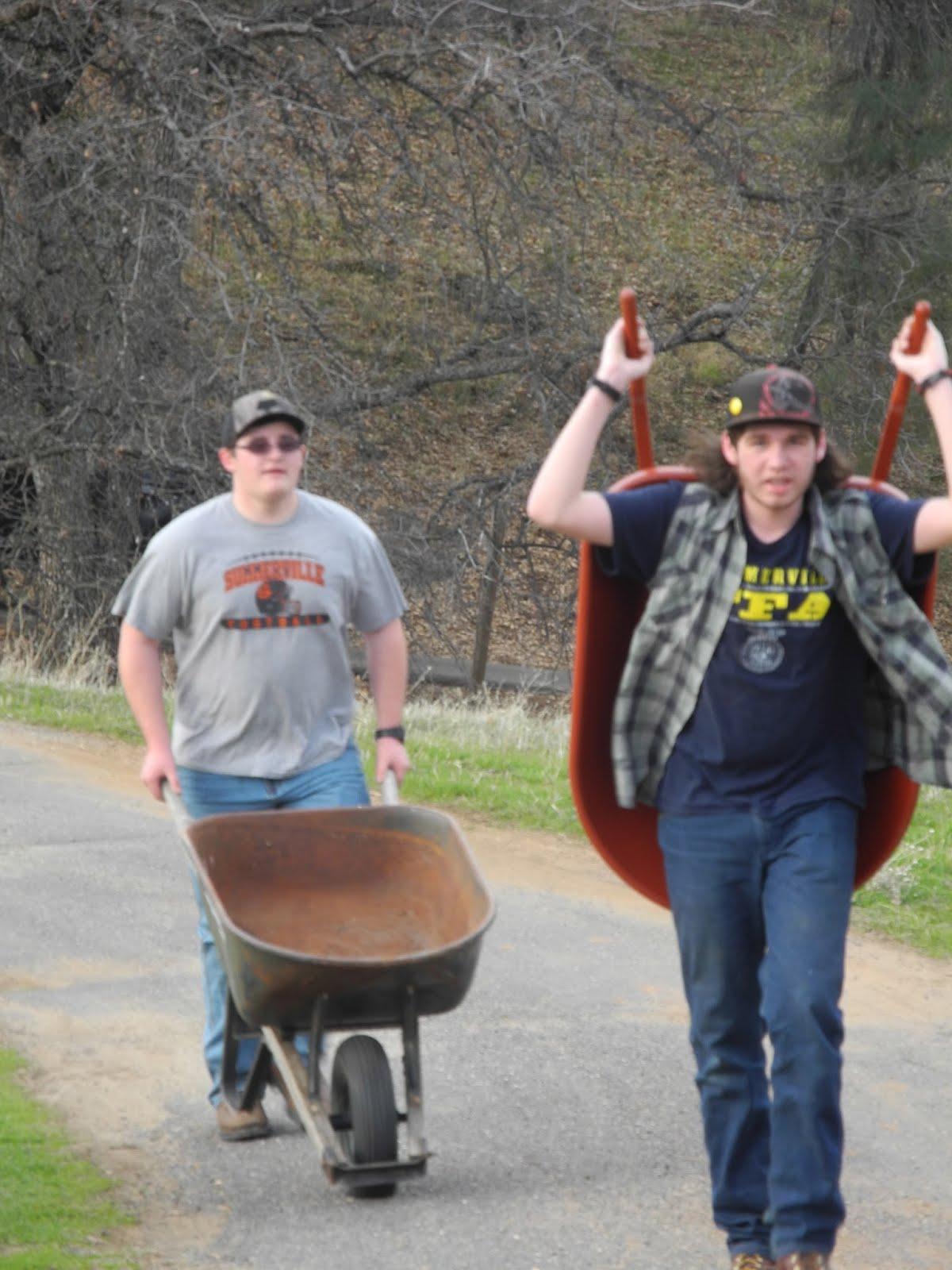 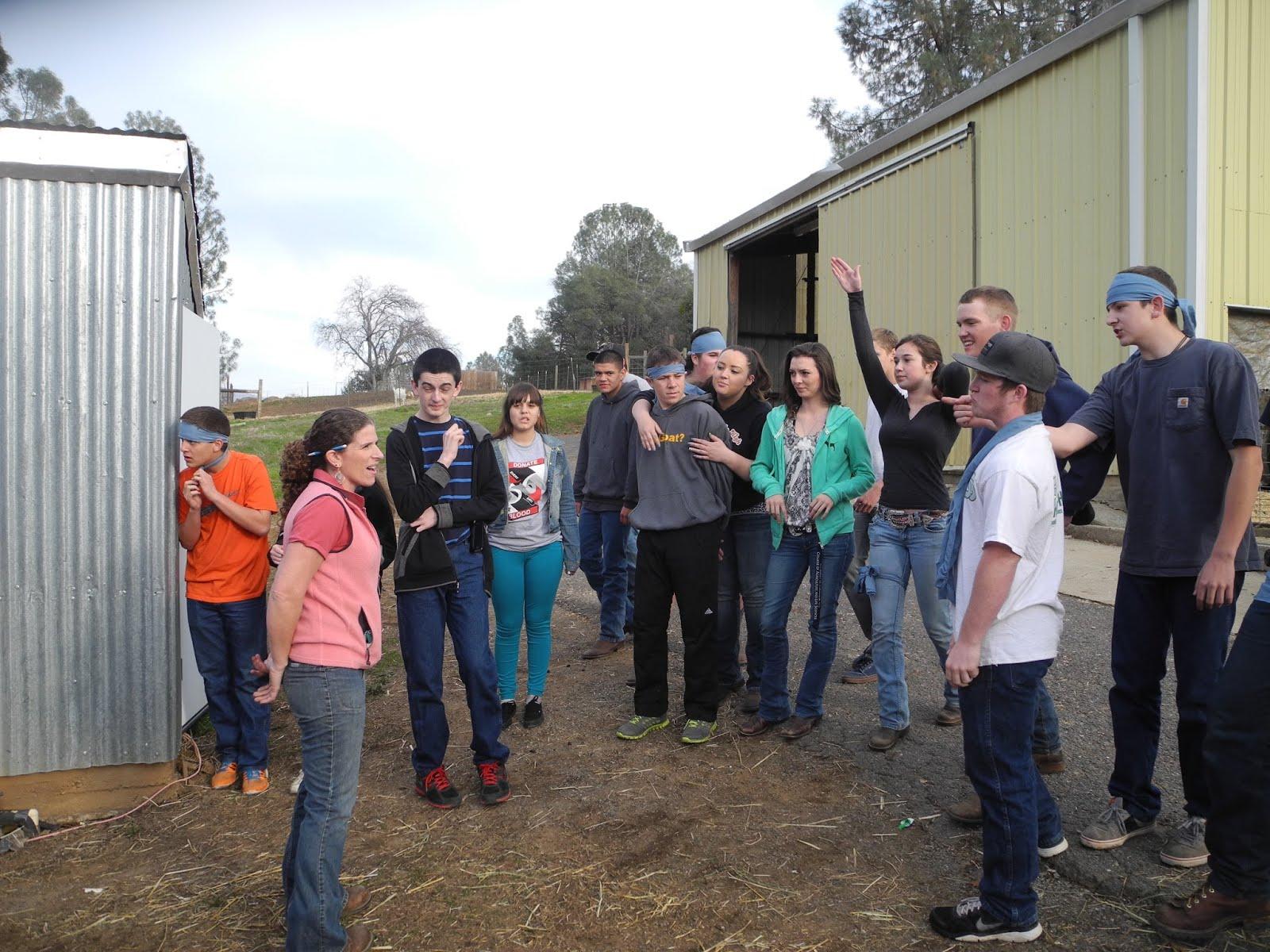 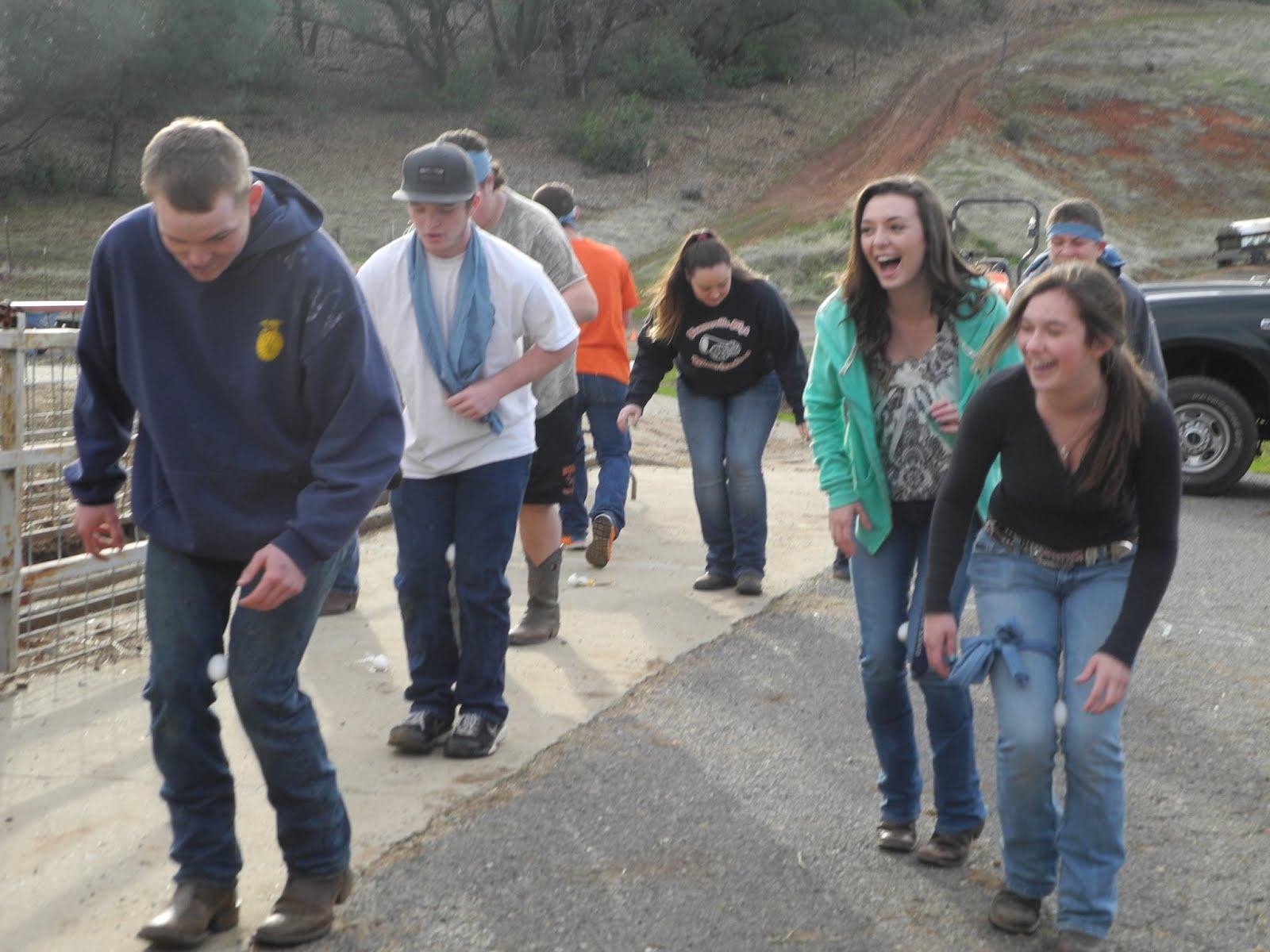 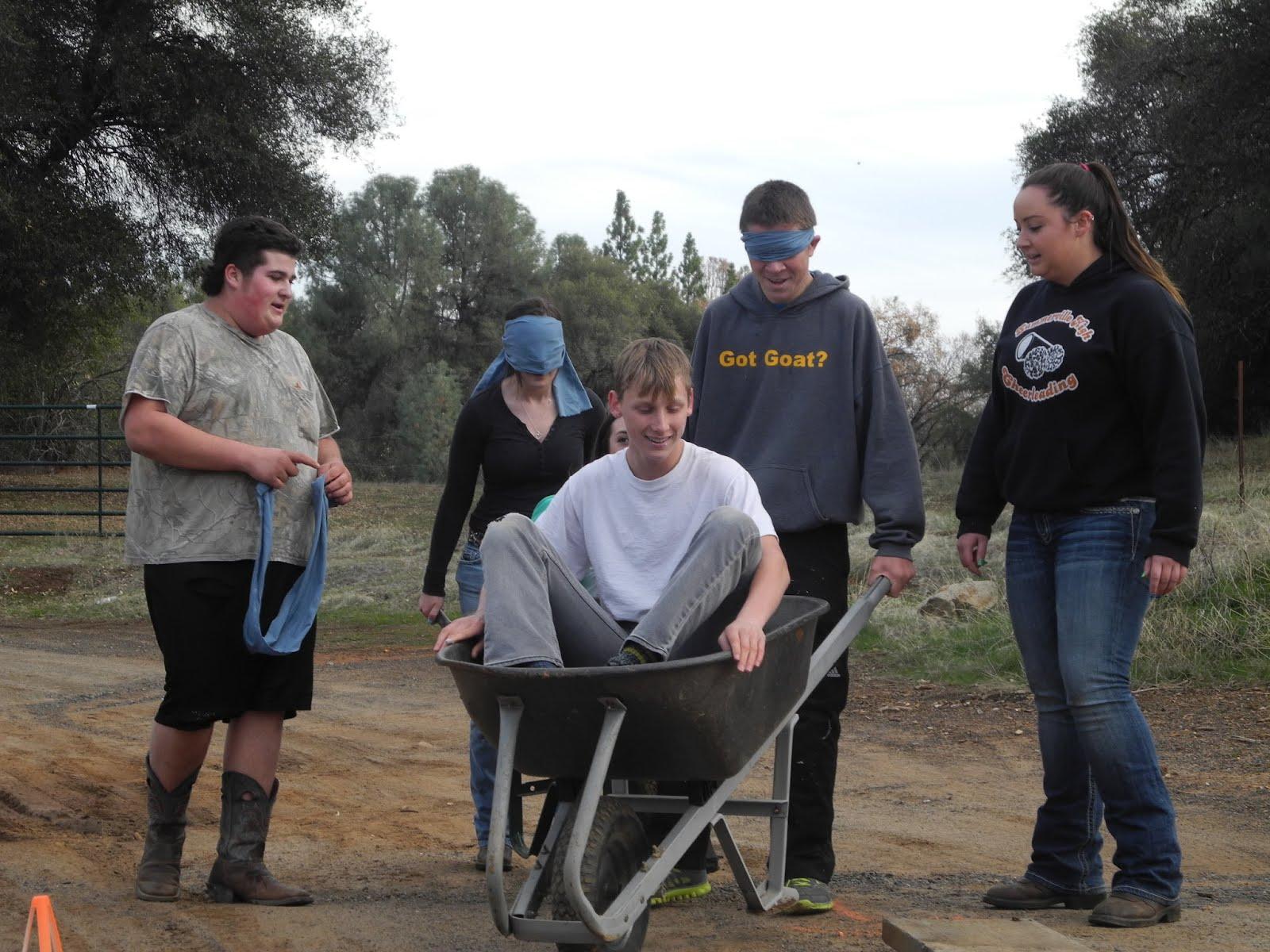 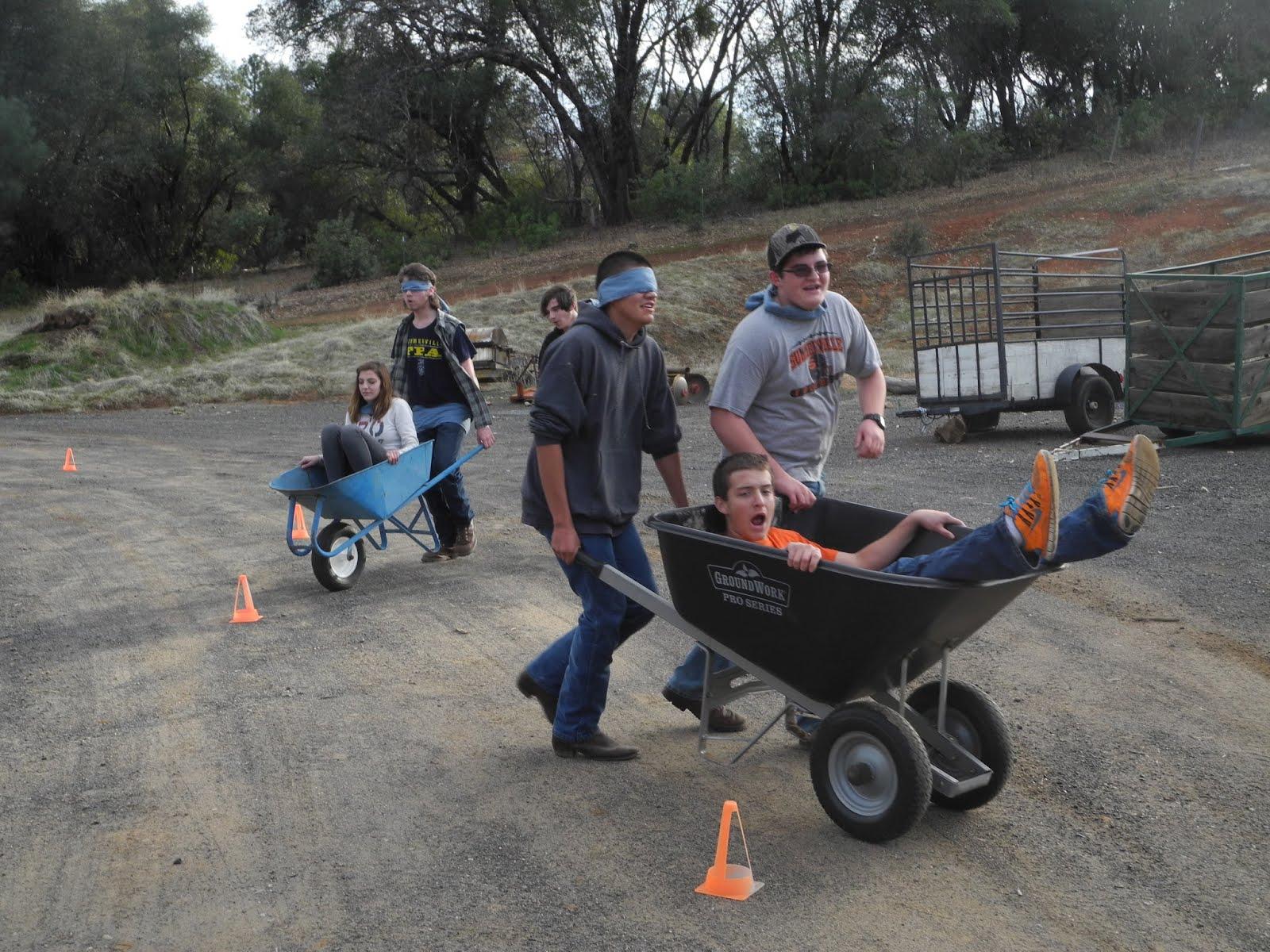